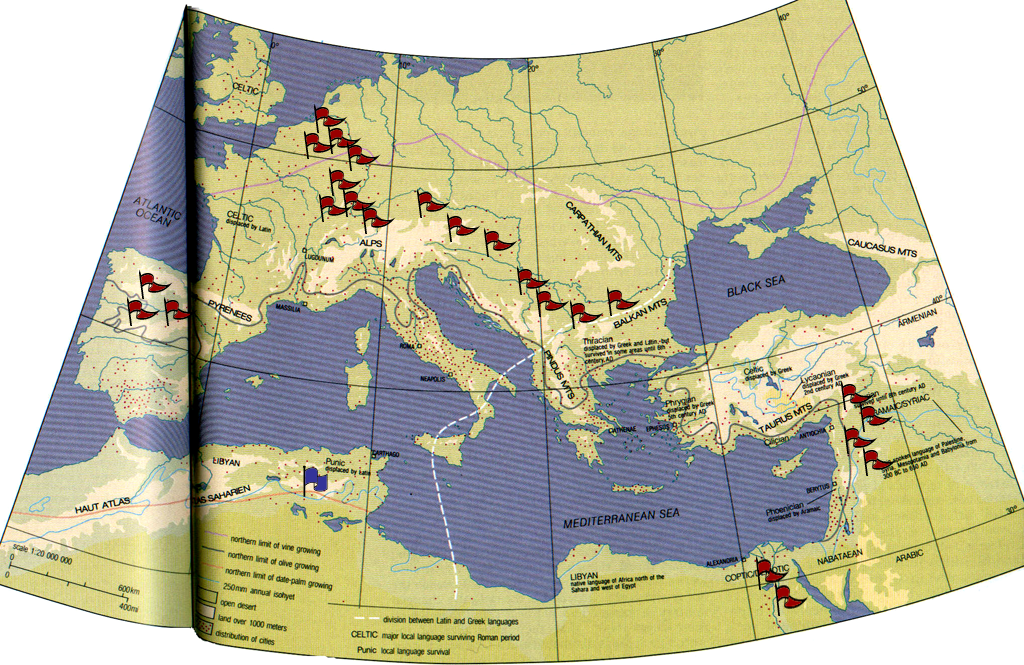 MILITARY POWER
   • economic
   • political
   • ideological
ARMY & VIRTUS
THIRD CENTURY CRISIS
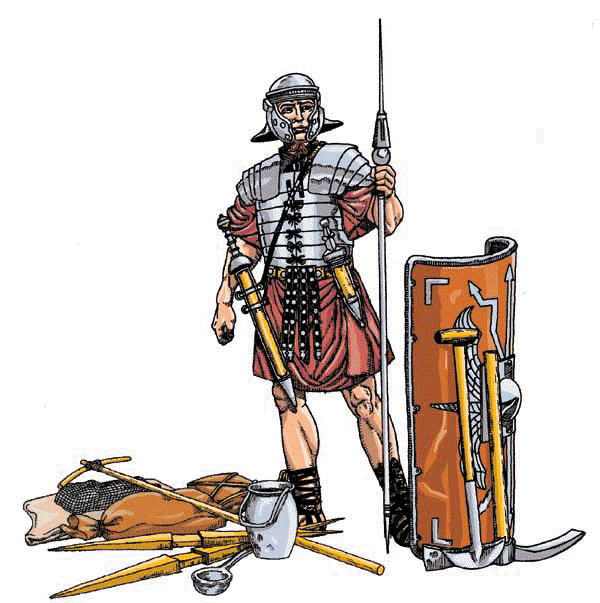 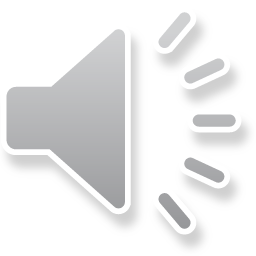 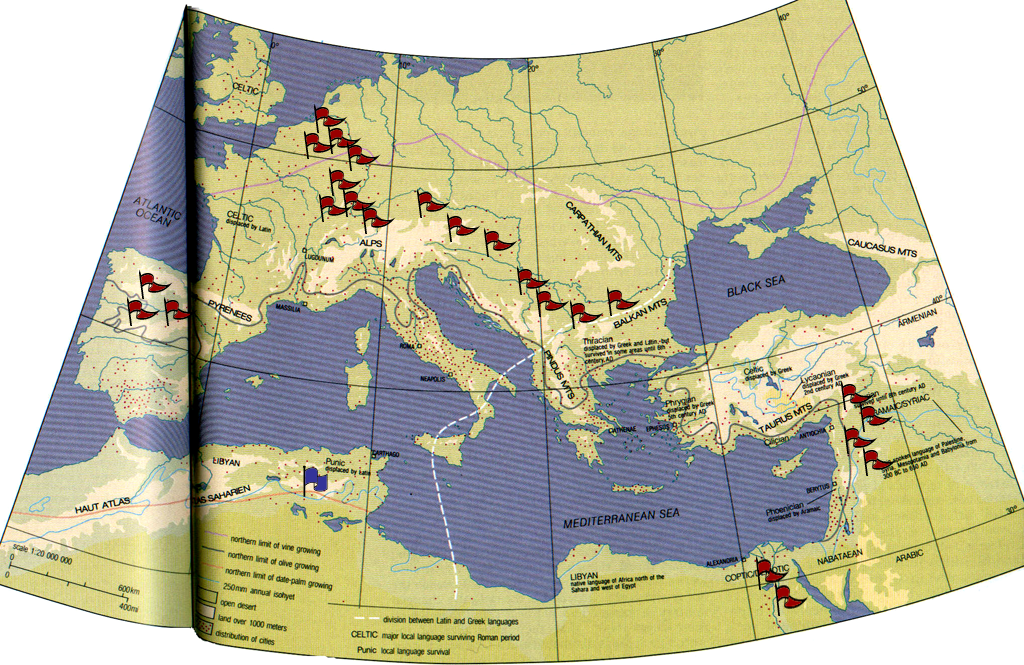 MILITARY POWER
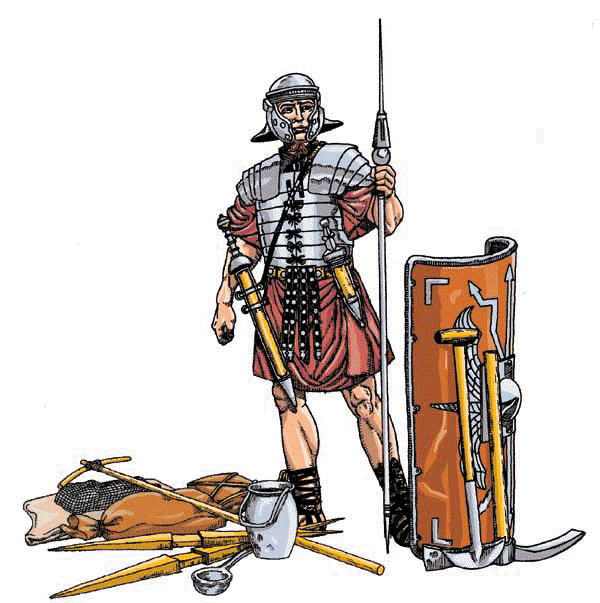 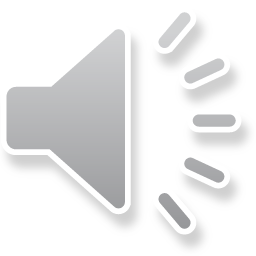 PAX ROMANA • 27 BCE—180 CE
Edward Gibbon 1776-1788
The History of the Decline and Fall of the Roman Empire
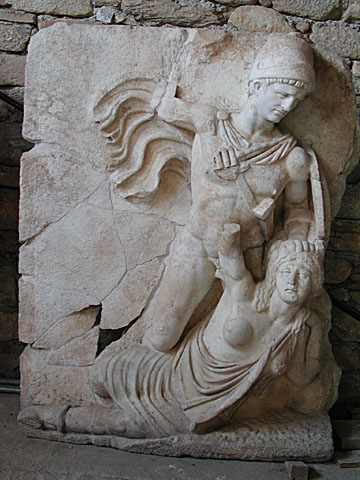 ARGUMENT
• generals pressing expansion 
	(e.g. Germanicus, Agricola) 
	checked and recalled by the 
	Emperors during their victories 
• favored consolidation 
• piracy suppressed
• interior of the Empire largely 
	untouched by (civil) warfare
• commerce thrived
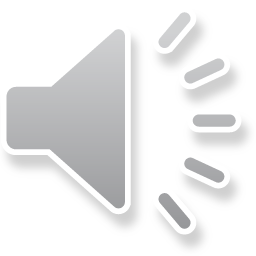 Claudius defeats Britannia
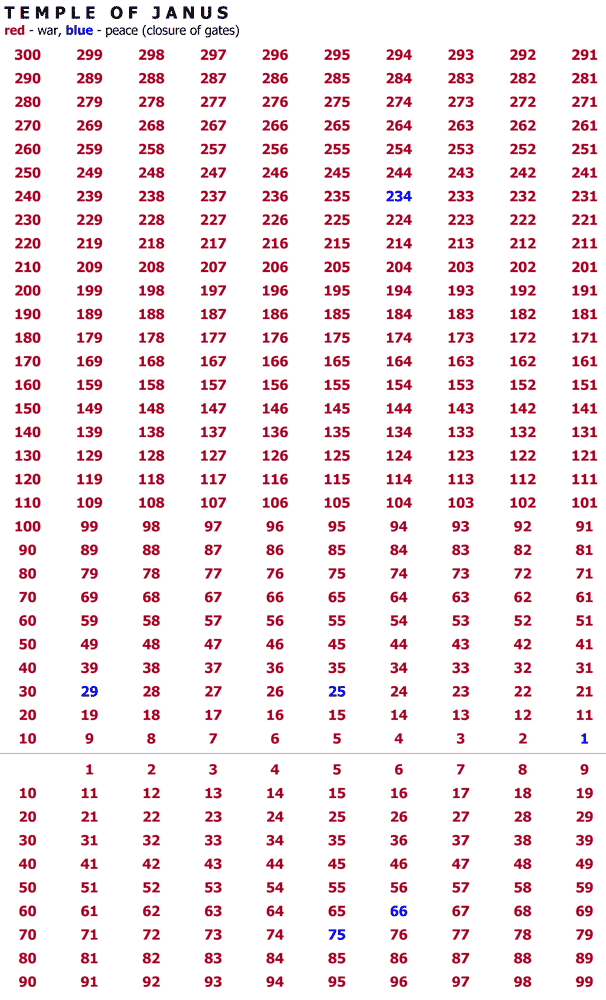 PAX ROMANA • 27 BCE—180 CE
closed doors • Temple of Janus

M. Atilius & T. Manlius •








































Caesar Augustus • •

•












Nero •
Vespasian •
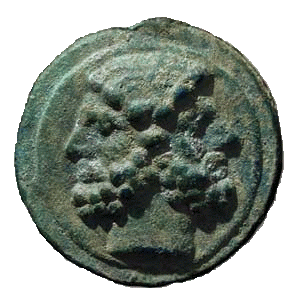 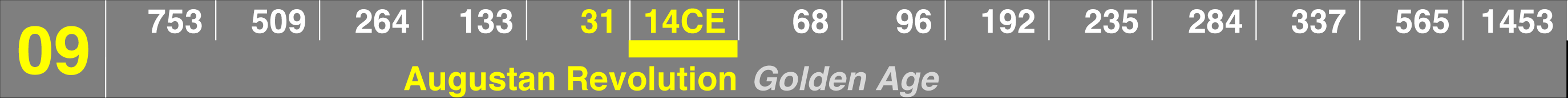 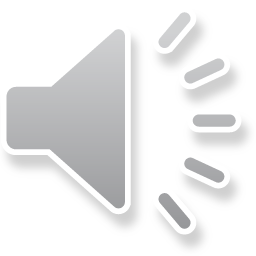 PAX ROMANA • 27 BCE—180 CE
Edward Gibbon 1776-1788
The History of the Decline and Fall of the Roman Empire
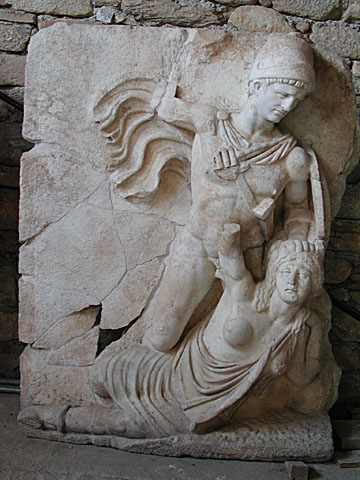 ARGUMENT
• generals pressing expansion 
	(e.g. Germanicus, Agricola) 
	checked and recalled by the 
	Emperors during their victories 
• favored consolidation 
• piracy suppressed
• interior of the Empire largely 
	untouched by (civil) warfare
• commerce thrived

COUNTER ARGUMENT
• exceptions Claudius (Britain)
Trajan (Dacia, Parthia), 
Marcus Aurelius (Germany)
• rebellions & border skirmishes
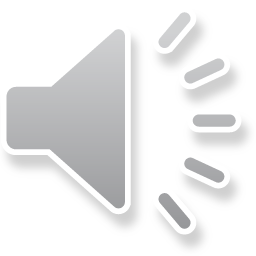 Claudius defeats Britannia
TACITUS • BIOGRAPHY
Roman tradition – funeral oration, list of offices, gifts, buildings 
     (as in the Accomplishments of Augustus) 

Greek blueprint – Hellenistic biographies (Alexandria)

P. Cornelius Tacitus Agricola (ca.100)
C. Suetonius Tranquillus Life of Nero (ca.100)
Scriptores Historia Augusta (SHA) Life of Elagabalus (4th CE)
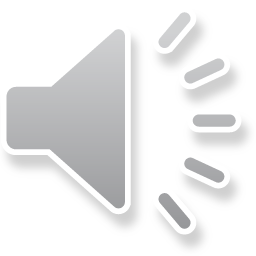 BIOGRAPHY

• organization – topical
   antecedents, birth and childhood,
   career, achievements, morals (sex),
   appearance, death
HISTORY

• organization – annalistic
    consular years, AUC (from the foundation)
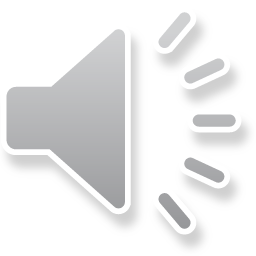 BIOGRAPHY

• organization – topical
   antecedents, birth and childhood,
   career, achievements, morals (sex),
   appearance, death
• popular entertainment
HISTORY

• organization – annalistic
    consular years, AUC (from the foundation)


• Senatorial, political audience
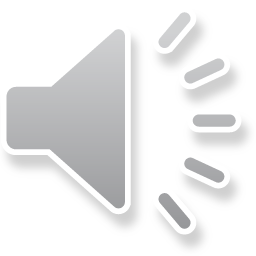 BIOGRAPHY

• organization – topical
   antecedents, birth and childhood,
   career, achievements, morals (sex),
   appearance, death
• popular entertainment
HISTORY

• organization – annalistic
    consular years, AUC (from the foundation)


• Senatorial, political audience
• “objective”?
But the successes and reverses of the old Roman people have been recorded by famous historians; and fine intellects were not wanting to describe the times of Augustus, till growing sycophancy scared them away. The histories of Tiberius, Caius, Claudius, and Nero, while they were in power, were falsified through terror, and after their death were written under the irritation of a recent hatred. Hence my purpose is to relate a few facts about Augustus—more particularly his last acts, then the reign of Tiberius, and all which follows, without either bitterness or partiality (sine ira et studio), from any motives to which I am far removed.
							Tacitus Annals I.1
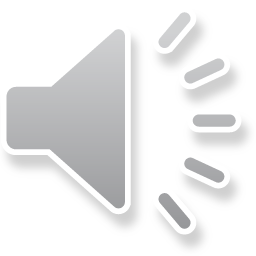 BIOGRAPHY

• organization – topical
   antecedents, birth and childhood,
   career, achievements, morals (sex),
   appearance, death
• popular entertainment
• anecdotal, rumor
HISTORY

• organization – annalistic
    consular years, AUC (from the foundation)


• Senatorial, political 
• “objective”
To matricide he added the murder of his aunt (Domitia Lepida). When once he visited her as she was confined to her bed…and she, as old ladies will, stroking his downy beard (for he was already well grown) happened to say fondly, “As soon as I receive this I shall gladly die,” he turned to those with him and said, as if in jest, “I’ll take it off at once.” Then he had the doctors give the sick woman an overdose and seized her property before she was cold, suppressing her will, that nothing might escape him.				Suetonius Nero 34
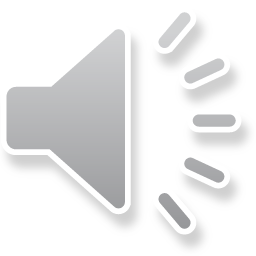 BIOGRAPHY
“GOOD” EMPERORS
• looked to the affairs of state
• consulted Senate
“BAD” EMPERORS
• ignored affairs of state
• killed Senator
• monstrous-barbaric-tyrannical
   depraved and unchecked appetites
• disregard for laws
• popular (excessive gifts, patron
   of the circus, participant in 
   entertainment)
Suetonius, Pliny and Tacitus had survived a “bad” emperor (Domitian, 81-96 CE) 
	and wrote under a good emperor (Trajan, 98-117 CE)

How does the tone of Pliny compare to Tacitus? 
	How and why are they similar/different?
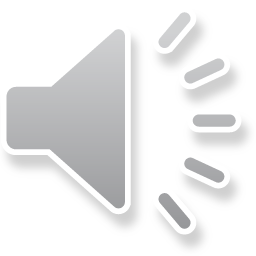 P. Cornelius Tacitus Germany (On the Origins and 
	Settlement of the Germans)

ethnography – as found in the Geography of Strabo (periplus)


sympathetic treatment of free Germans:

If the country of their birth is stagnating in a long period of peace and inactivity, many noble youths deliberately seek out other states who are engaged in some war. For peace is unwelcome to this people and they can more easily win renown amid danger.
						Tacitus Germany 14
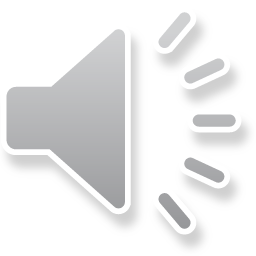 P. Cornelius Tacitus Germany (On the Origins and 
	Settlement of the Germans)

ethnography – as found in Gallic Wars of Julius Caesar and 	the Geography of Strabo (periplus)


ethnic mirror:

This means that they live a life of sheltered chastity, uncorrupted by the temptations of public spectacles or the excitements of banquets. Men and women alike know nothing of clandestine letters.
						Tacitus Germany 19

For drink they have a liquid made out of barley or other grain, fermented into a certain resemblance to wine.
						Tacitus Germany 23
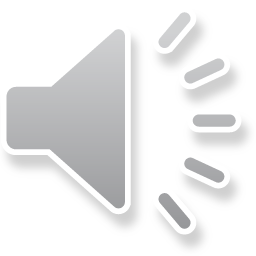 MILITARY POWER
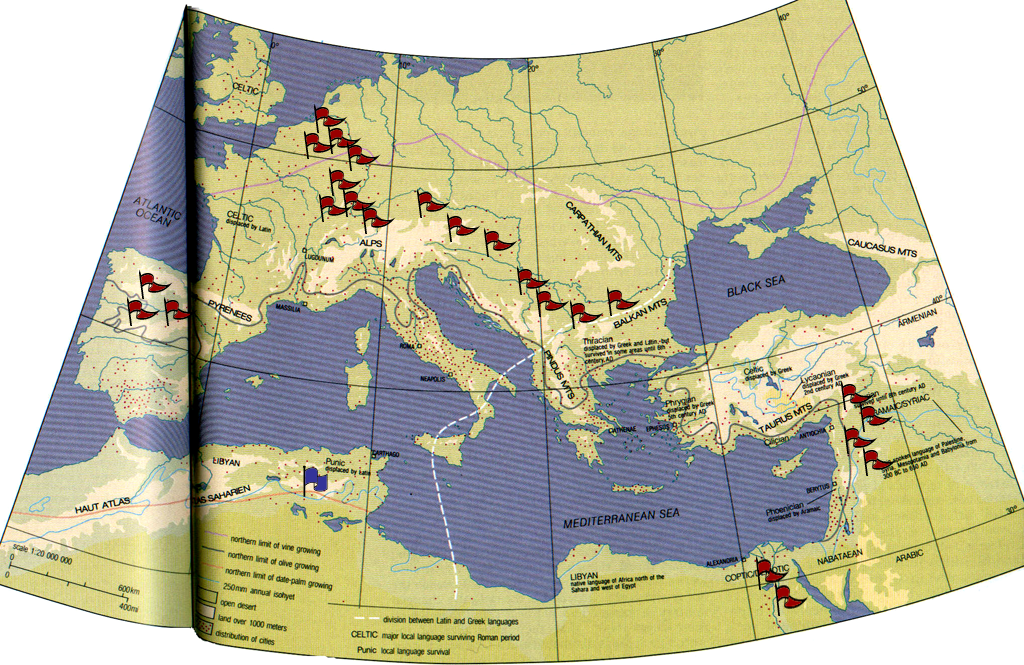 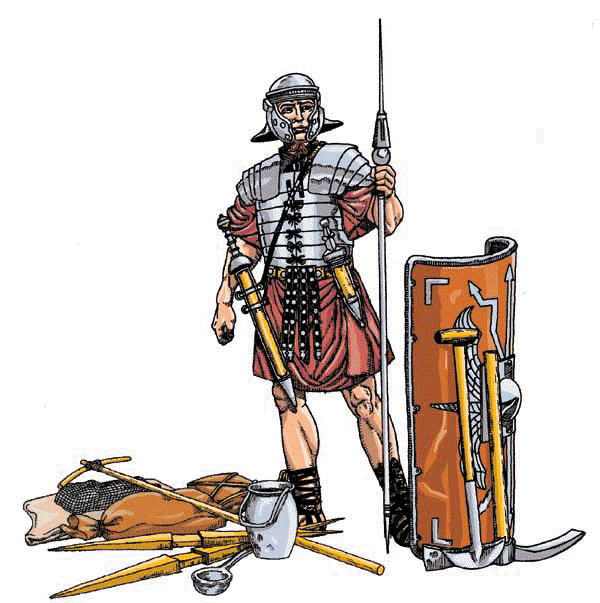 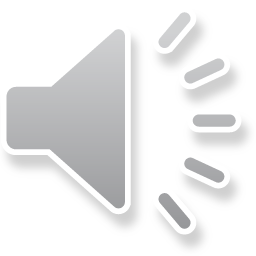 MILITARY POWER
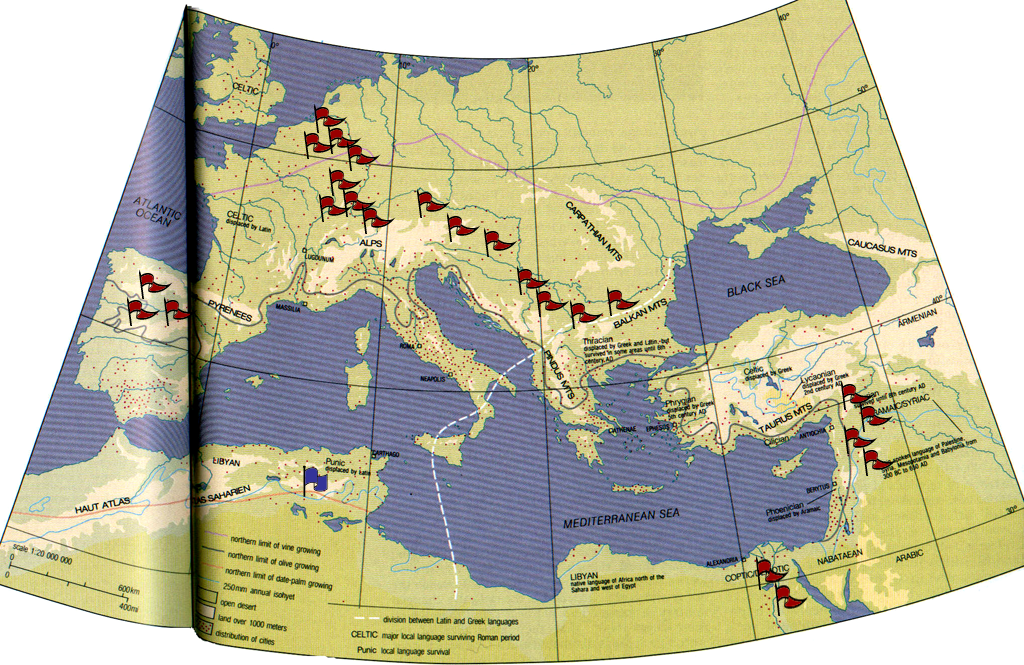 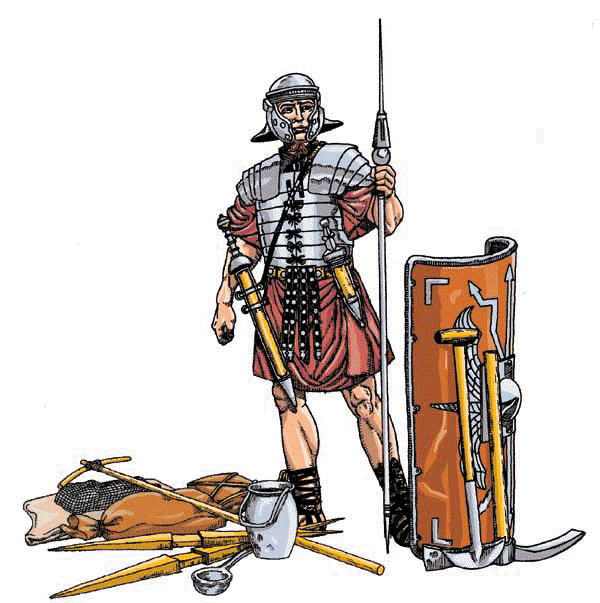 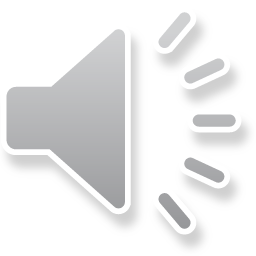 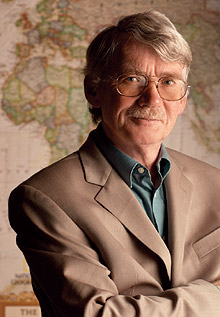 Michael Mann
Sources of Social Power
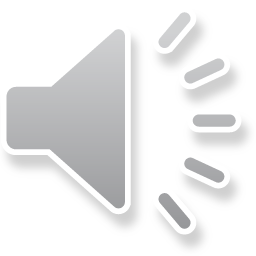 IEMP MODEL

ideological – control claims of meaning
	  Rome: e.g. senatorial order controlled state religion
	  (e.g. conducting divination, interpretation of
	  Sibylline books, holding priesthoods  

economic – control the extraction, transformation, 
	distribution and consumption of goods
	  Rome: e.g. senatorial order controlled land distribution,
	  equestrian order controlled trade and public contracts 

military – control the legitimate mobilization of the state’s violence
	  Rome: e.g. senatorial order led military

political – centralized, institutionalized, territorialized regulation 
	  Rome: e.g. senatorial order held near monopoly on
	  highest magistracies
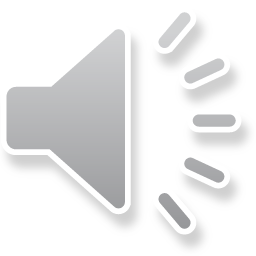 ROMAN ARMY
MILITARY POWER

magistrates (generals) with imperium, limited term
seasonal fighting, enrolled those meeting property qualifications

legions (before 100 BCE)
	ca.4800 men 
	ranks of light infantry (hastati)
	ranks of heavy infantry (principes)
	ranks of veteran infantry (triarii)

adapted foreign tactics and weapons
	vs. Samnites and Pyrrhus (300s-200s)
	vs. Hannibal and Iberians (Spanish, 200s-100s)

Marian reforms (ca.100) – enrolled lowest census classifications
	professional army, drill & discipline
	Marius’ mules – non-military equipment

after Augustus – soldiers given pay rather than land
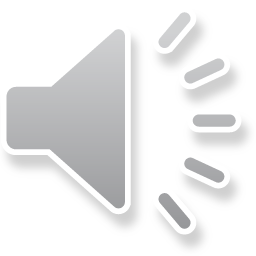 ROMAN ARMY
POLITICAL POWER

rank (census classis) – military/social rank dependent on wealth

Assembly of Centuries – chief lawmaking body, military organization

magistrates (cursus honorum) – elective military posts	with additional civil responsibilities 
  military tribune – lieutenant
  quaestor – quartermaster/paymaster
  praetor – general with imperium
  consul – commander-in-chief, with imperium
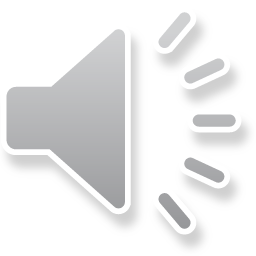 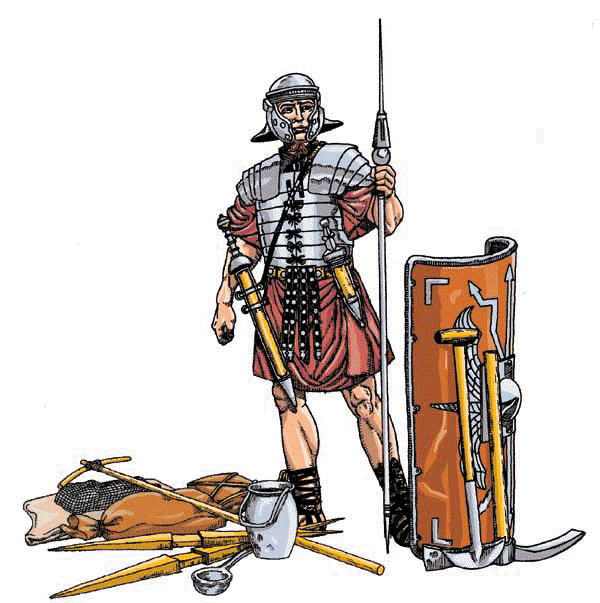 ROMAN ARMY
ECONOMIC POWER
Marius’ mules
The footmen are armed with breastplates and headpieces, and have swords on each side; but the sword that is upon their left side is much longer than the other, for that on the right side is not longer than a span. Those foot-men also that are chosen out from the rest to be about the general himself have a lance and a buckler, but the rest of the foot soldiers have a spear and a long buckler, besides a saw and a basket, a pick-axe and an axe, a thong of leather and a hook, with provisions for three days, so that a footman has no great need of a mule to carry his burdens. 
     Josephus Jewish Wars III.5.5 [93]
civil engineering
  camps > settlements
  supply lines > roads
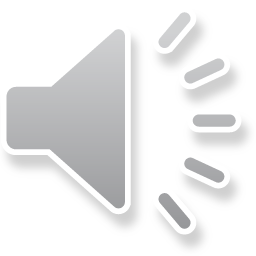 ROMAN ARMY
ECONOMIC POWER

veteran colonia – urbanization, replication of Rome
	socii (“allies”) – kept local institutions
	municipium – Latin rights
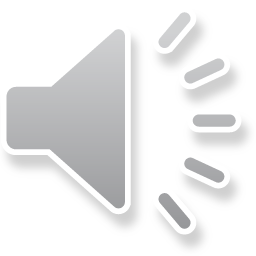 ROMAN ARMY
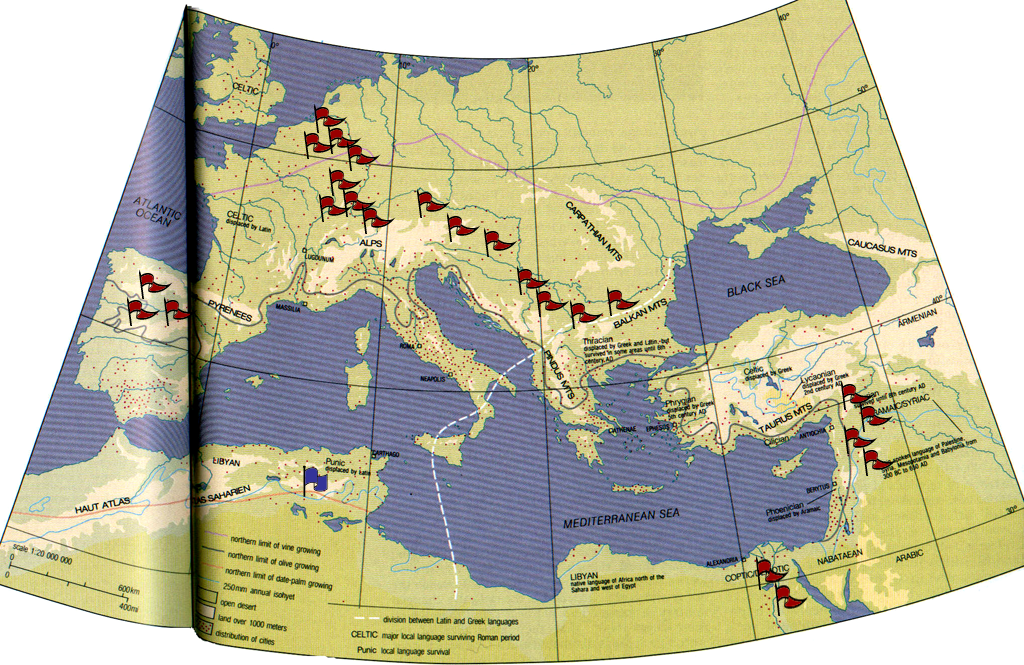 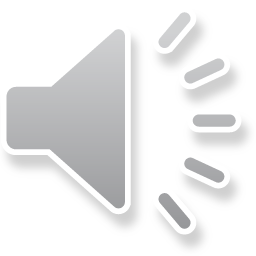 ROMAN ARMY
ECONOMIC POWER

veteran colonia – urbanization, replication of Rome
	socii (“allies”) – kept local institutions
	municipium – Latin rights

legionary fortresses – replication of Rome
	require provisions, settlements develop alongside
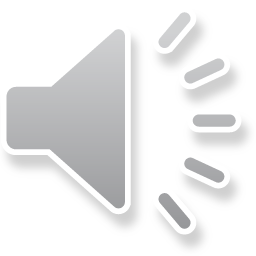 LEGIONARY ECONOMY MODEL
(1) tribute/tax money (coinage) sent from provinces to Rome
(2) money sent from Rome to legions
(3) money from legions used to purchase goods from provinces
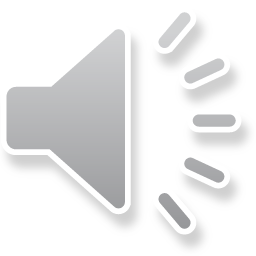 LEGIONARY ECONOMY MODEL
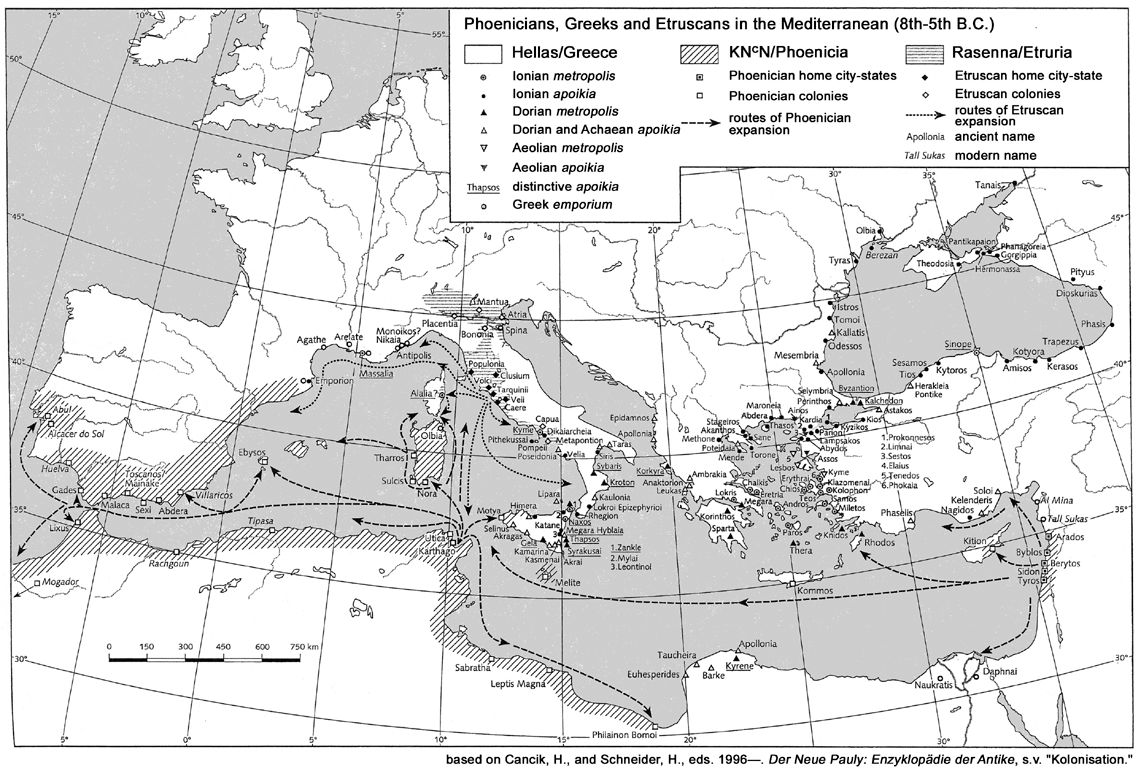 LEGIONS
money
LEGIONS
money
GAUL
(NARBO)
LEGIONS
money
money
NEAR
SPAIN
LEGIONS
ASIA
SICILY
AFRICA
SYRIA
LEGION
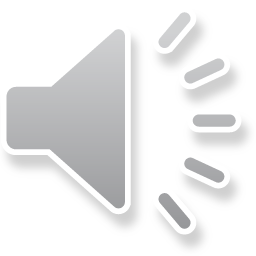 ROMAN ARMY
IDEOLOGICAL POWER

college of fetials – proper declaration and cessation of war

purification – suovetaurilia (pig, ram, bull) to Mars
	initiation of war season; closure of war season
	purification of camp/fortresses by commander

augury – commander could take own auspices (read bird signs),
	before battle, also accompanied by haruspices (readers of entrails)

evocatio – “call-over” gods of the enemy (Veii, Carthage)

vows – votive offering from victory spoils > temple, forum

religious calendar – fortresses and camps followed festivals of Rome;
	on the other hand, no restriction of personal worship;
	spread of Mithraism, Sol Invictus
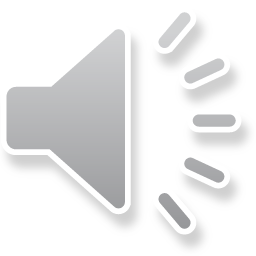